Kultúra a umenie
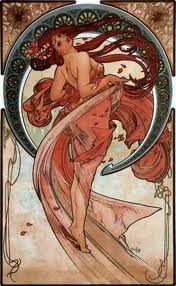 19. storočie
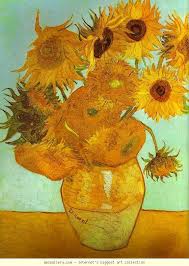 Na ceste k moderným národom 8. ročník
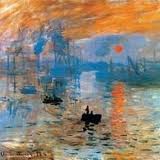 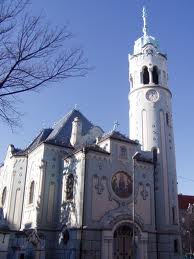 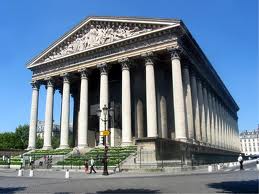 Umenie 19. storočia -
objavujú sa rozličné umelecké prúdy
mení sa chápanie umelca a umenia
Umenie v prvej polovici 19. storočia
Klasicizmus
    umelecký smer inšpirovaný antikou
znaky – jasnosť
              - presnosť
              - vyváženosť
              - jednoduchosť foriem
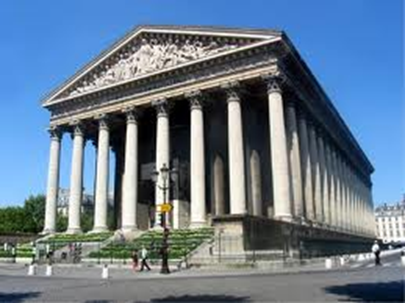 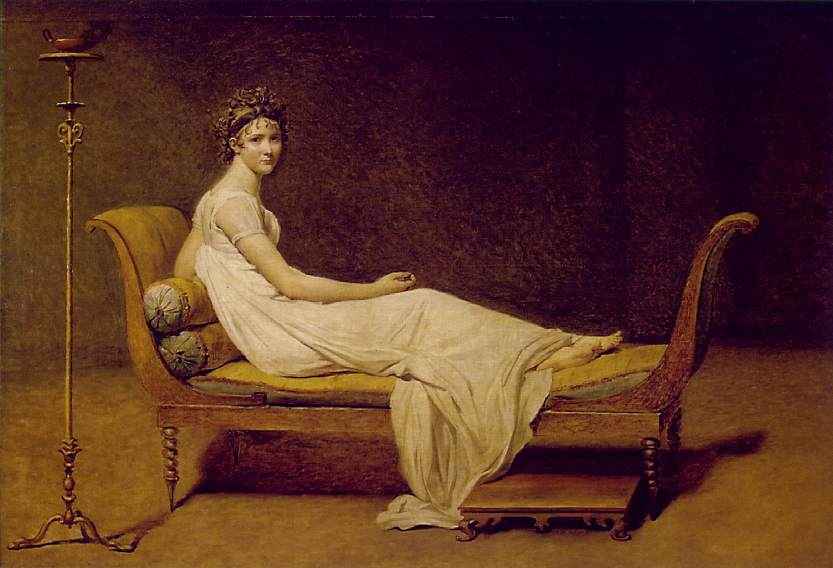 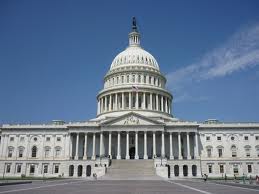 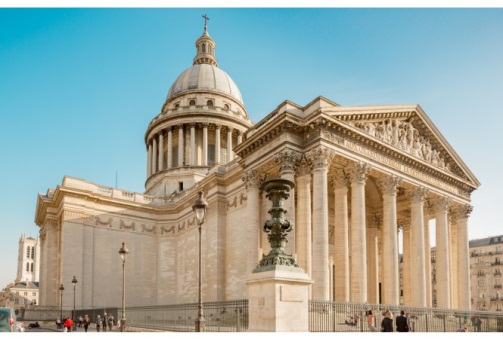 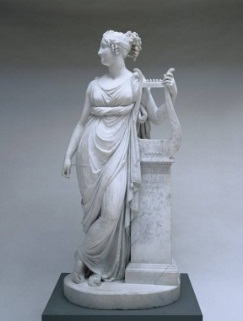 Autor:  Antonio Canova       
     (taliansky sochár)

Názov  diela: Terpsichoré
Autor: Jacques-Louis David        
      (francúzsky maliar)

Názov  diela:   Madam Récamierová
Pantheon   Paríž (Francúzsko)
Klasicizmus v architektúre
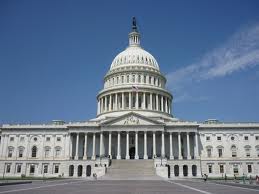 KapitolWashinghton (USA)
Kostol sv. Márie MagdalényParíž (Francúzsko)
Empír
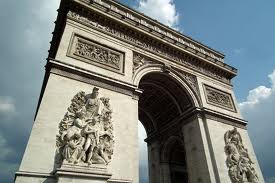 nazývaný aj cisársky sloh 
(v období vlády Napoleona)
Stavby sú monumentálne
prejavuje sa v bytovej kultúre, odievaní
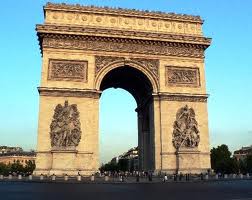 Víťazný oblúk 
Paríž
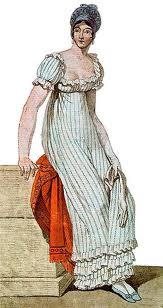 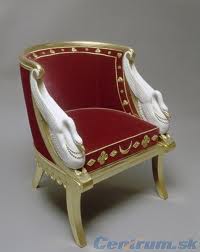 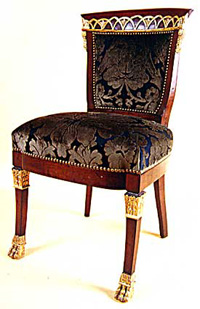 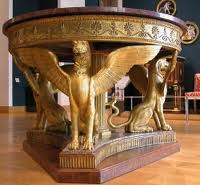 Biedermeier
porcelán, miniatúry, porcelán
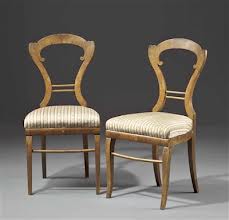 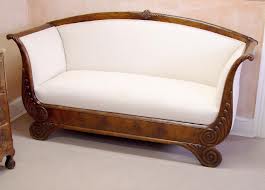 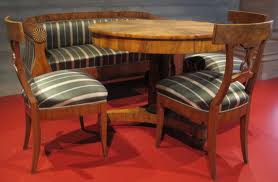 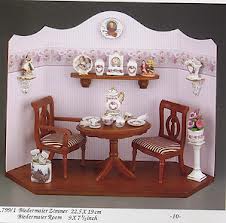 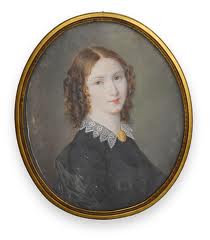 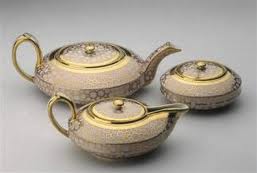 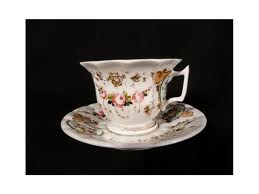 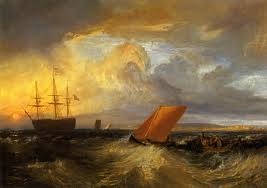 Romantizmus
v popredí je jedinec, jeho pocity 
    a osobnosť
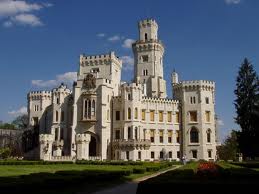 Zámok Hluboká 
Česká republika
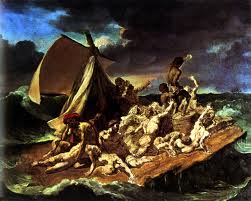 Autor:  Théodore Géricault
                   francúzsky maliar
Názov diela:  Plť Medúzy
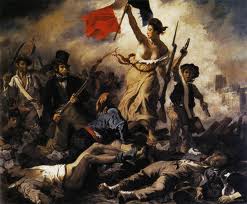 Autor:  Eugène Delacroix  /vyslov Eužen Delakrua/ 
                       (francúzsky maliar)
názov diela: Sloboda vedie ľud na barikády
Umenie v druhej polovici 19.storočia                   Realizmus
Reálne zobrazovanie každodenného života
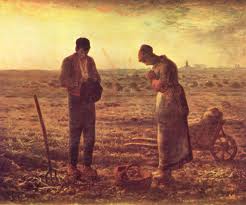 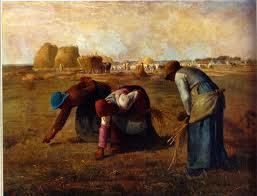 Autor: Jean-François Millet 
názov diela: Zberačky klasov                   názov diela: Anjel Pána
Impresionizmus
najpravdivejší je obraz okamihu, ktorý v nás zanecháva najsilnejší dojem - impresiu (od toho je názov smeru)
predstavitelia – 
     Claude Monet  /čítaj klod mone/
     Edouard Manet /čítaj eduard mane/
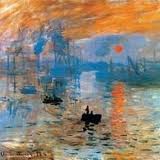 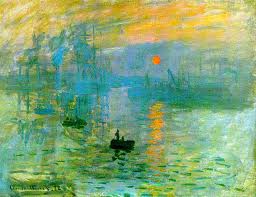 Autor: Claude Monet    Názov diela: Impresia, východ slnka
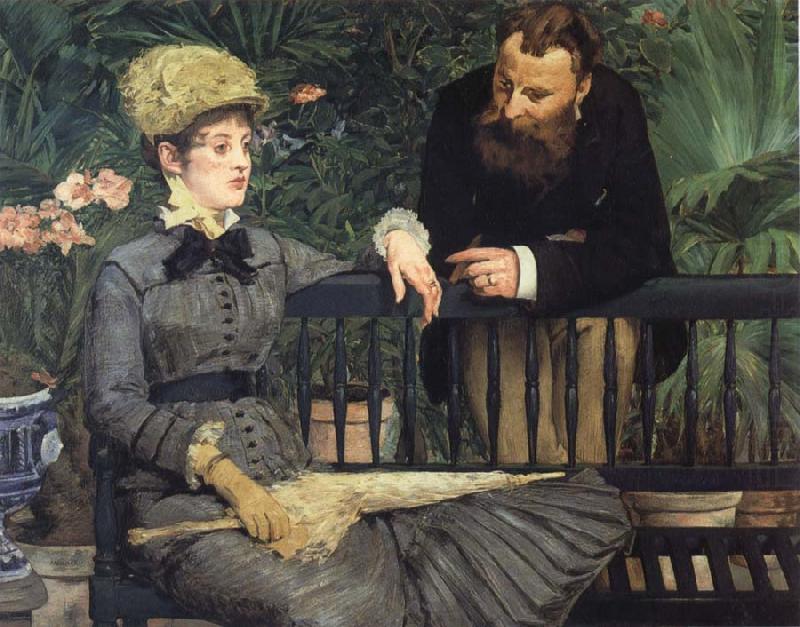 Autor: Edouard Manet    Názov diela: Edouard Manet v zimnej záhrade
Postimpresionizmus
Umelcov nazývali „prekliati
Vincent van Gogh
     Paul Gauguin
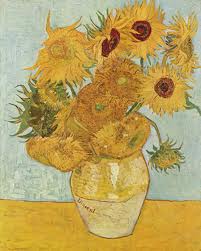 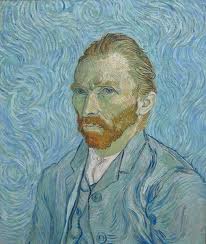 Vincent van Gogh
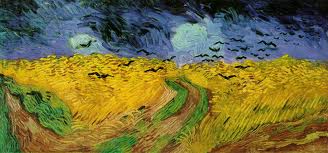 Autoportrét
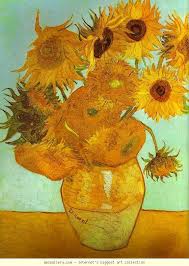 Havrani nad obilným poľom
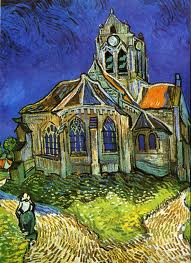 Slnečnice
Kostol v Auvers
Paul Gauguin
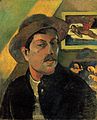 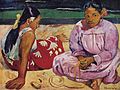 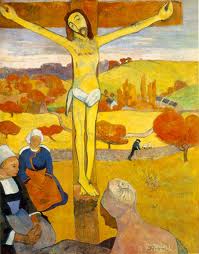 Tahiťanky na pláži
Autoportrét
Žltý Kristus
Secesia
pokus o návrat ku kráse remesiel
vyznačovala sa ozdobnosťou, ornamentálnosťou, pestrosťou farieb
predstavitelia:
	       Alfonz Mucha                    
              Dušan Jurkovič
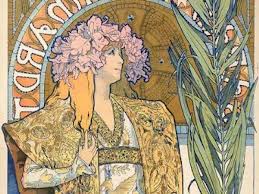 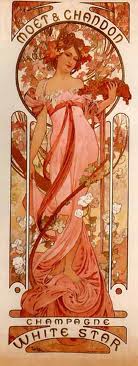 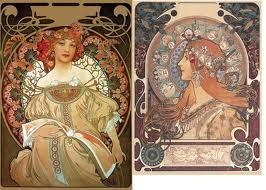 Alfonz Mucha
český maliar
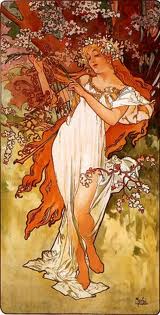 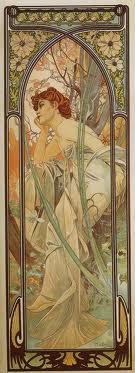 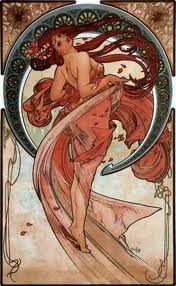 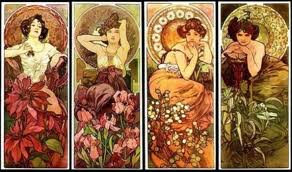 Secesia v architektúre
    Kostol sv. Alžbety (Modrý kostolík) v Bratislave
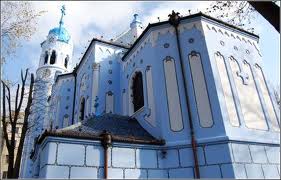 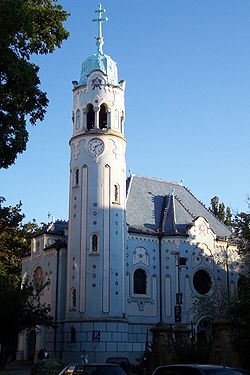 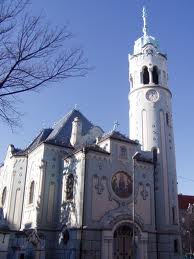 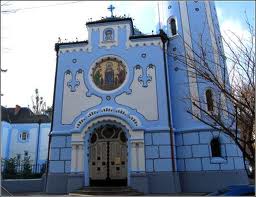 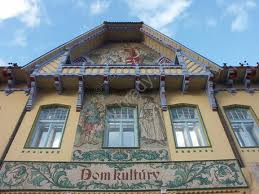 Dušan Jurkovič
slovenský architekt
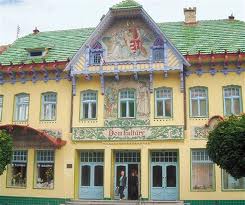 Spolkový dom v Skalici
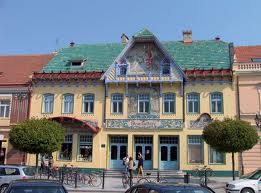 Poznámky
Prepísať slidy : 3,9,10, 11, 14, 15, 18,21